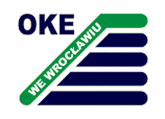 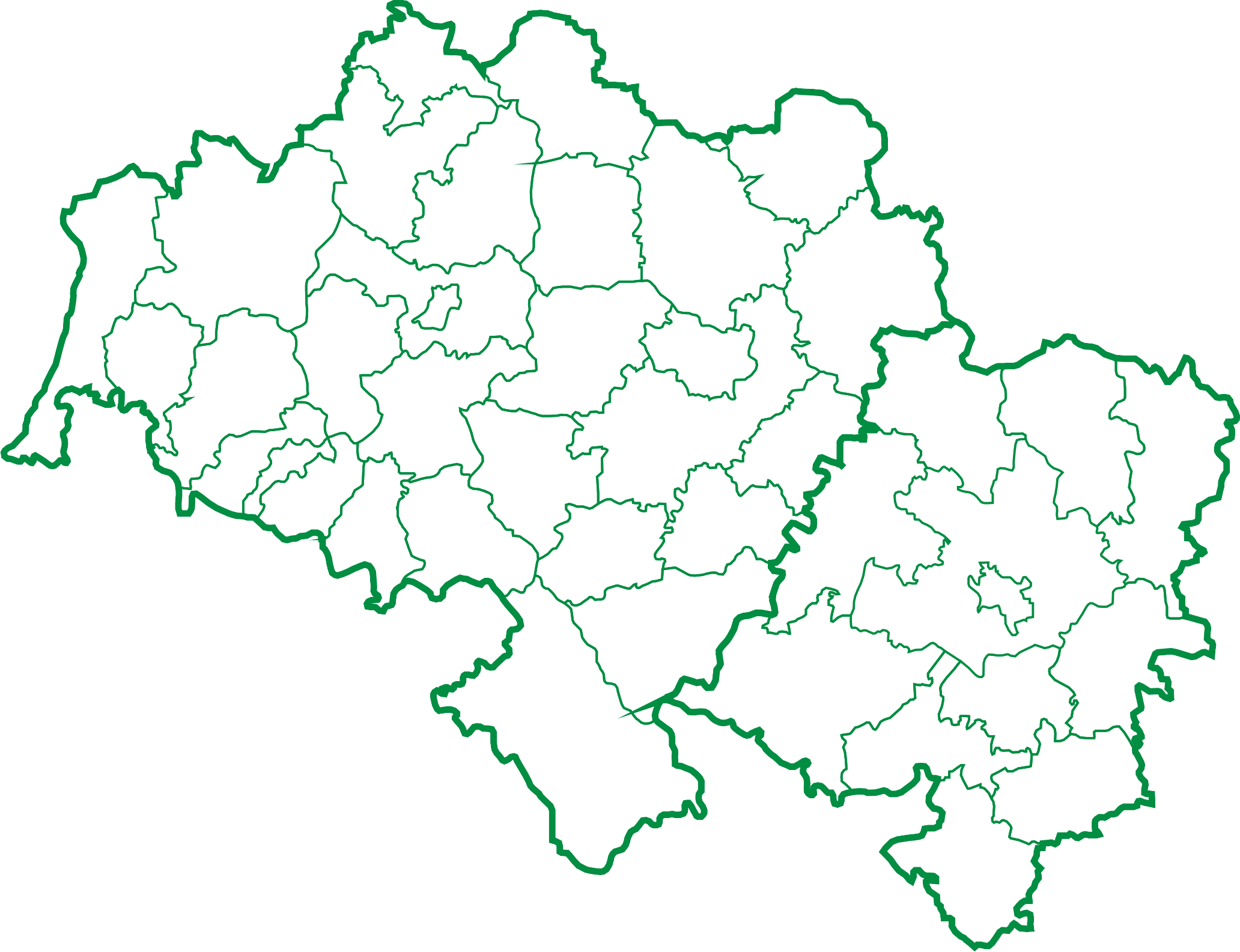 O maturze z matematyki w roku 2016 
 – 
analiza trudnych dla zdających problemów
Mieczysław Fałat
OKE we Wrocławiu
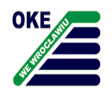 Dla przypomnienia:
Arkusz dla poziomu podstawowego (nowa formuła) 
   25 zadań zamkniętych WW1 (0-1)
      9 zadań otwartych (6x2p, 2x4p, 1x5p)  

23043 zdających;  średni wynik to 54% 


Arkusz dla poziomu rozszerzonego (nowa formuła)
     5 zadań zamkniętych WW1 (0-1)
      1 zadanie otwarte z kodowaną odpowiedzią (0-2)
    10 zadań otwartych (1x2p, 3x3p, 2x4p, 1x5p, 2x6p, 1x7p)   
6454 zdających;  średni wynik to 29,4%
Wyniki punktowe z podziałem na typ szkoły
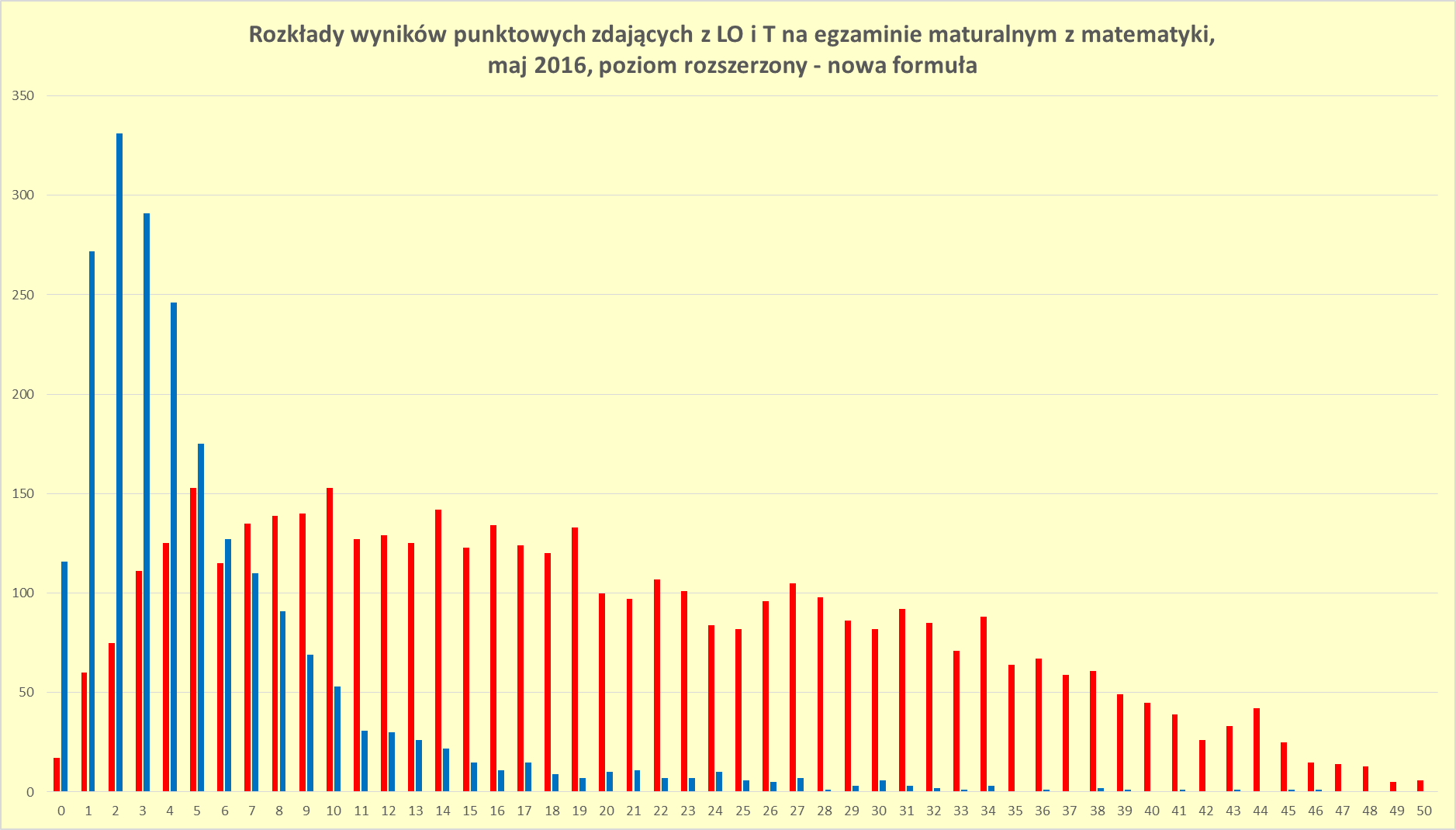 LO 4317 zdających               T 2137 zdających
Wyniki punktowe zdających (PR)
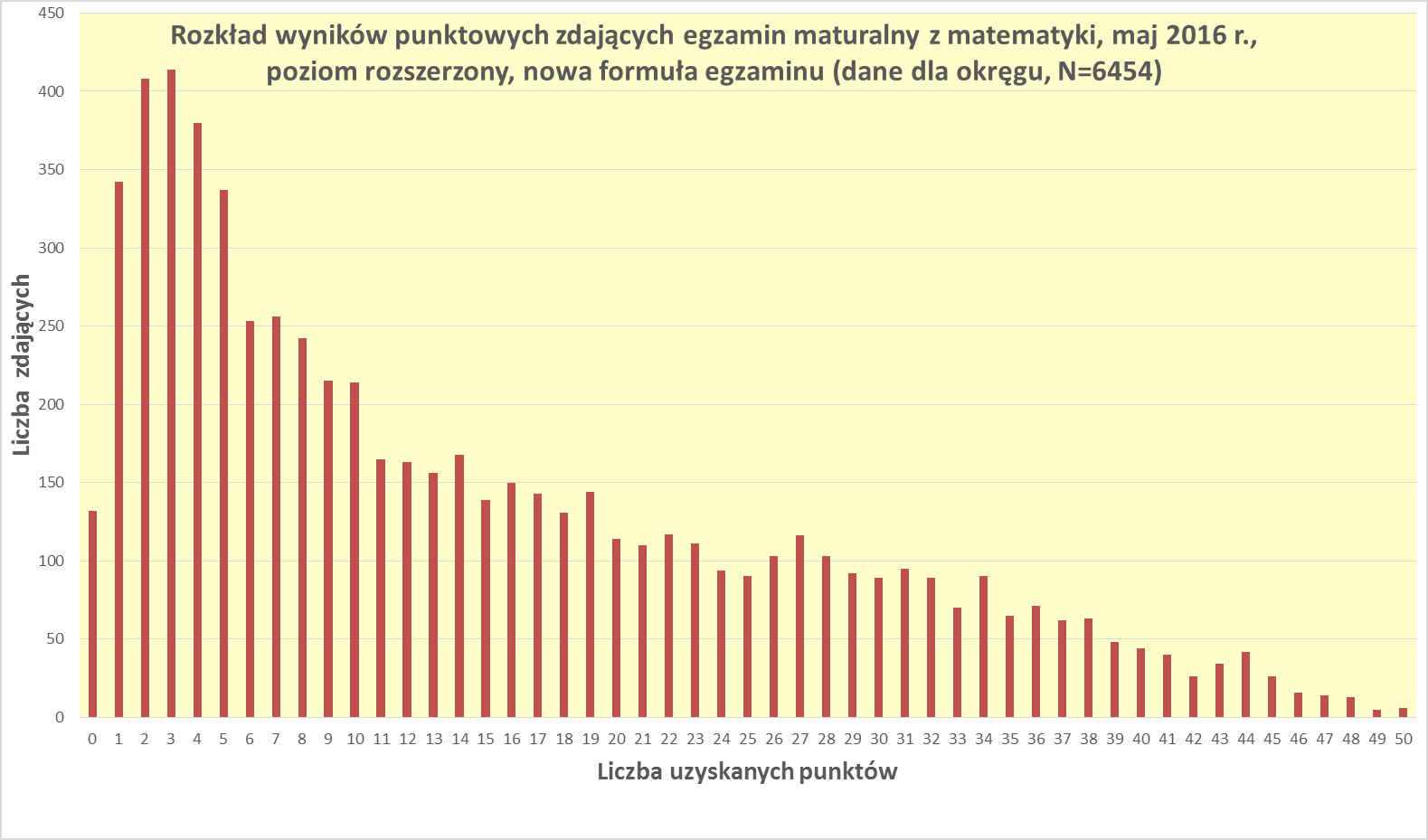 Zadania zamknięte (PR)
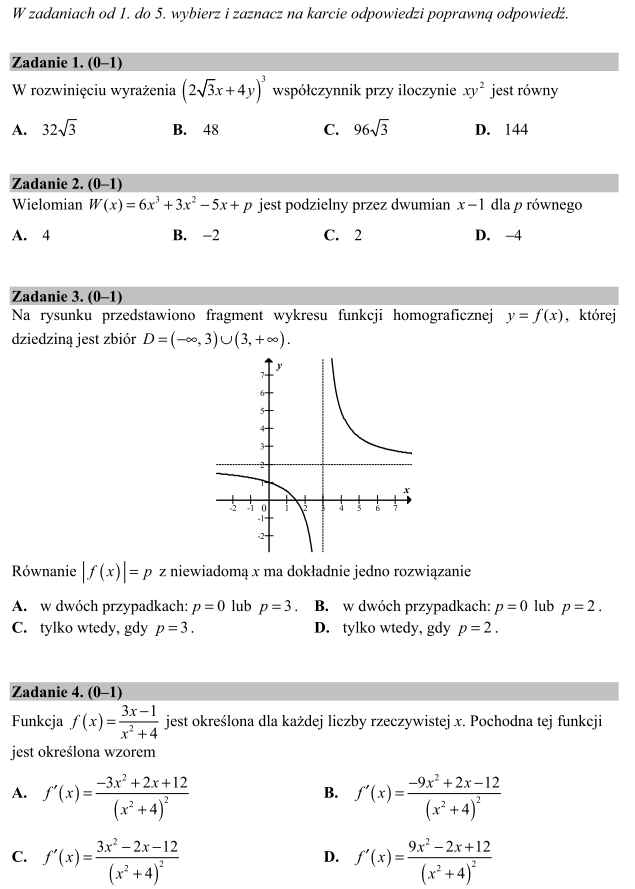 0,85    (kraj: 0,87)
0,71    (kraj: 0,74)
0,56    (kraj: 0,58)
15,6% zdających wybrało błędną odpowiedź C.
0,79    (kraj: 0,81)
0,69    (kraj: 0,69)
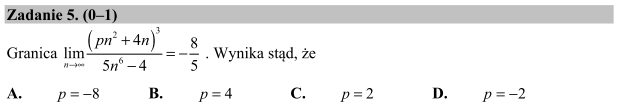 17,1% zdających wybrało błędną odpowiedź A.
Zadania zamknięte w maju 2016 r. (PR)
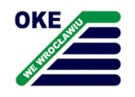 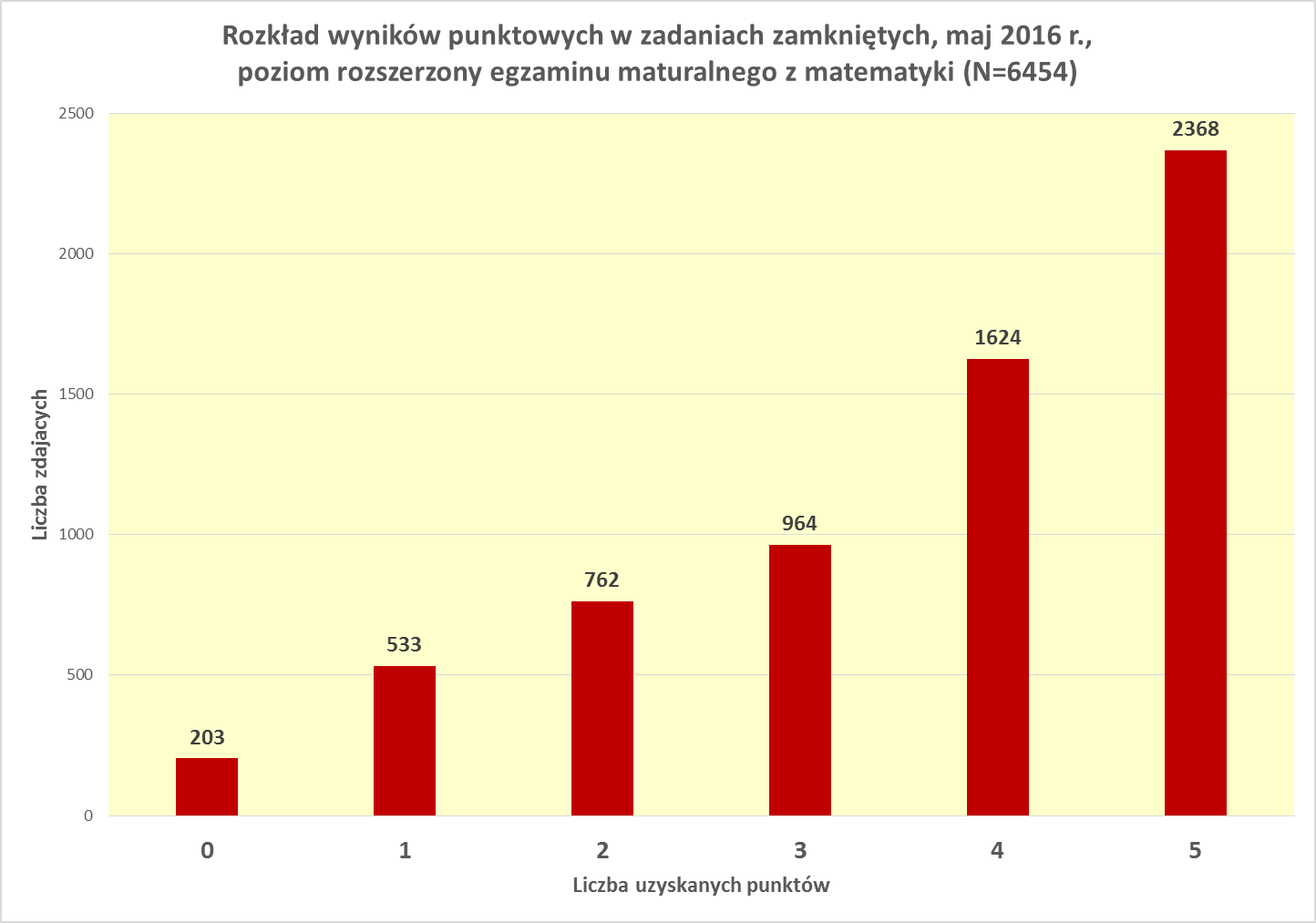 Najważniejsze refleksje (poziom rozszerzony)
Wszystkie zadania otwarte okazały się trudne lub bardzo trudne.
Przyczyny niskich wyników trzeba upatrywać w znacznie większej liczbie opuszczeń zadań.
Zadania na dowodzenie nie były najtrudniejsze dla maturzystów. Jednak to geometria (analityczna, płaska oraz stereometria) sprawiła Im największy kłopot.
Zdający opanowali rozmaite narzędzia rozwiązywania problemów. Kłopot polegał na wyborze optymalnego sposobu rozwiązania.
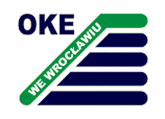 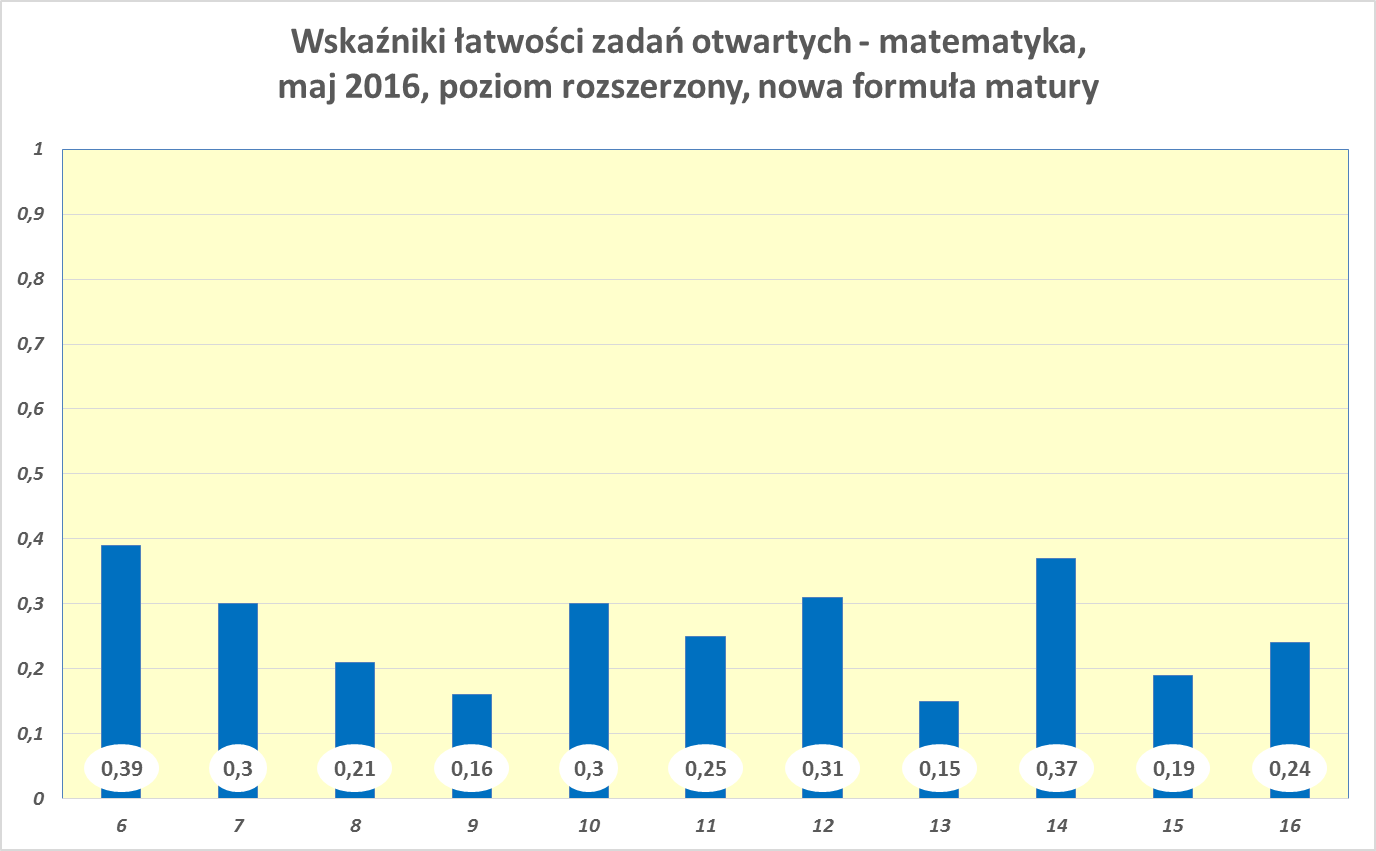 B. Ł.
Ł.
U. T.
T.
B. T.
Najtrudniejsze zadania otwarte
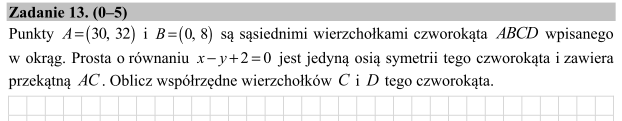 0,15 (kraj: 0,15)
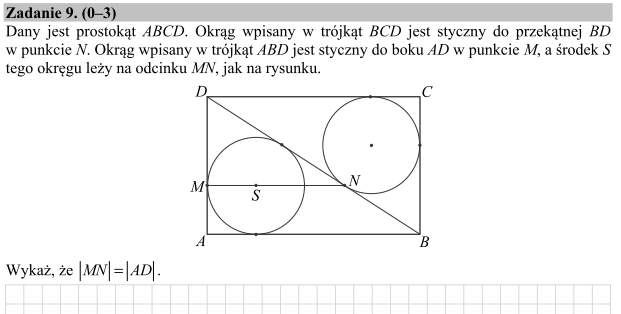 0,16 (kraj: 0,16)
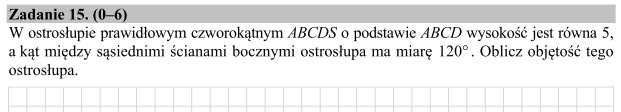 0,19 (kraj: 0,20)
Opuszczenia zadań otwartych
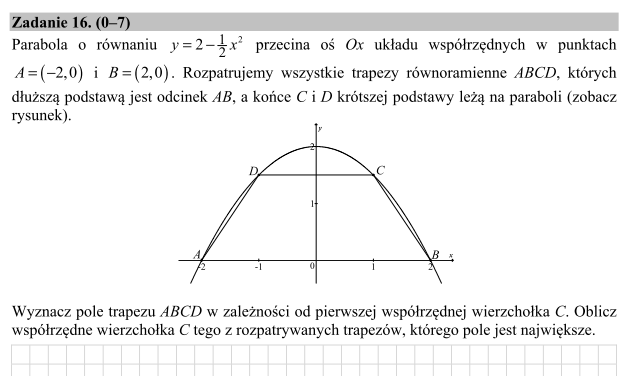 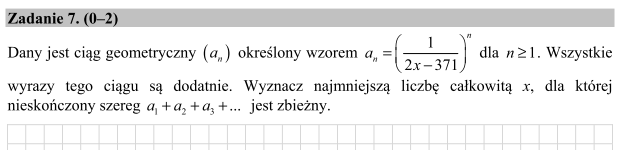 Wskaźniki łatwości zadań otwartych
Opuszczenia zadań otwartych
„Zera” w zadaniach otwartych
„Frakcja niemocy” w zadaniach otwartych
Geometria na płaszczyźnie kartezjańskiej
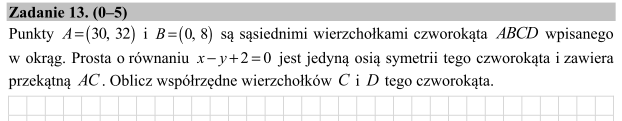 Wskaźnik łatwości: 0,15 
(w kraju: 0,15)
11,8% opuszczeń
Z arkusza ocenionego na 29 pkt
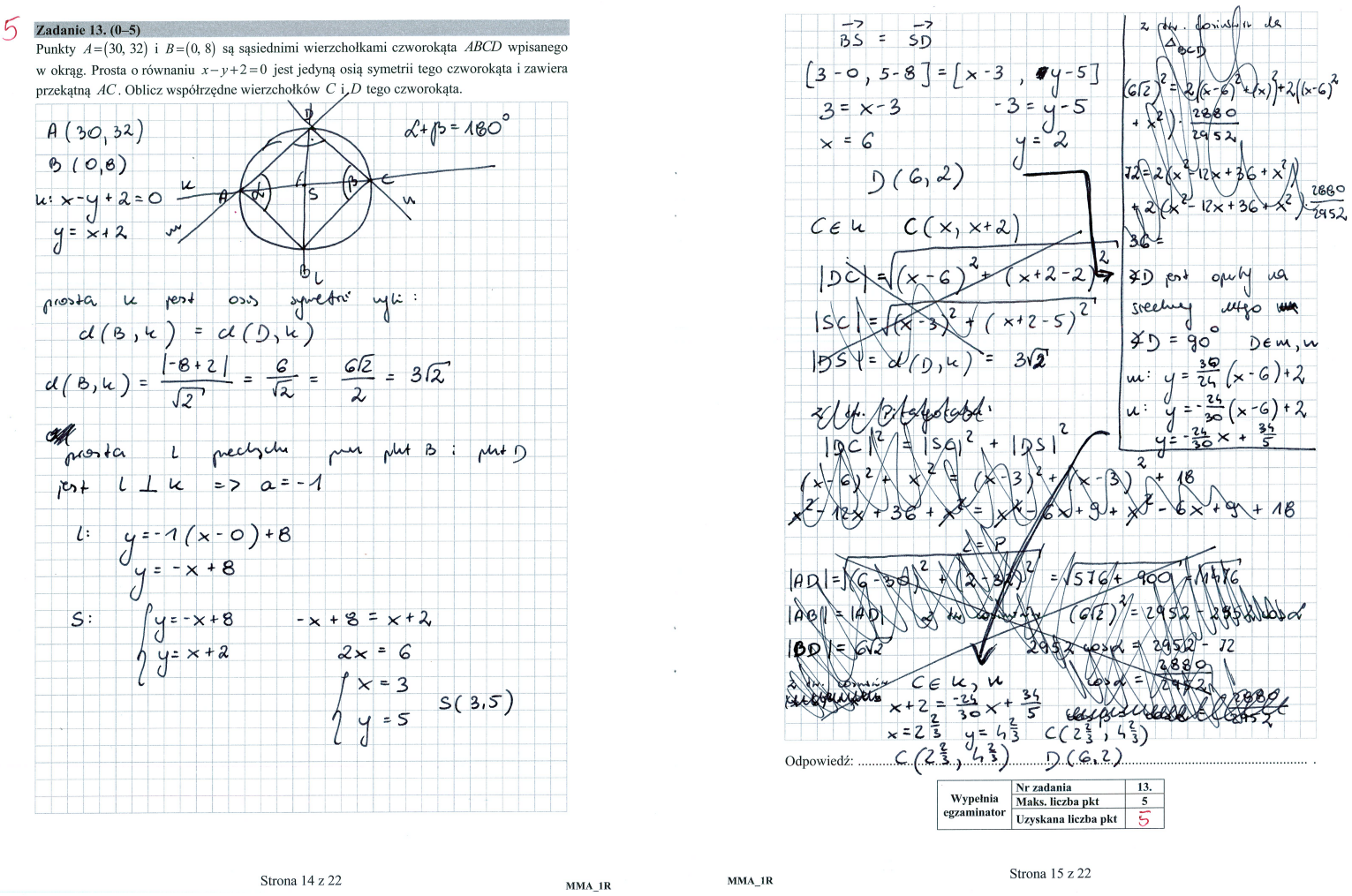 Z arkusza ocenionego na 25 pkt
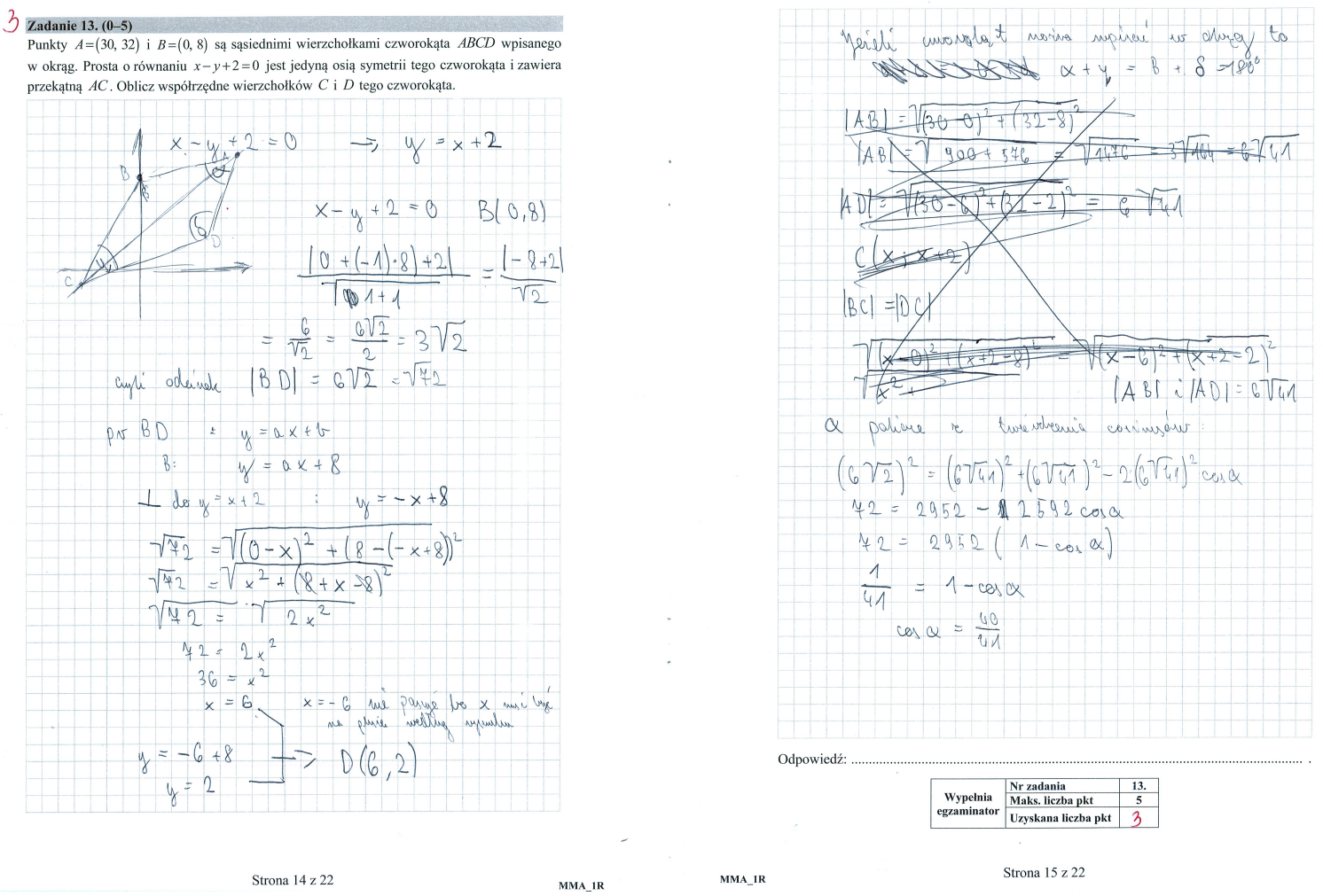 Z arkusza ocenionego na 36 pkt
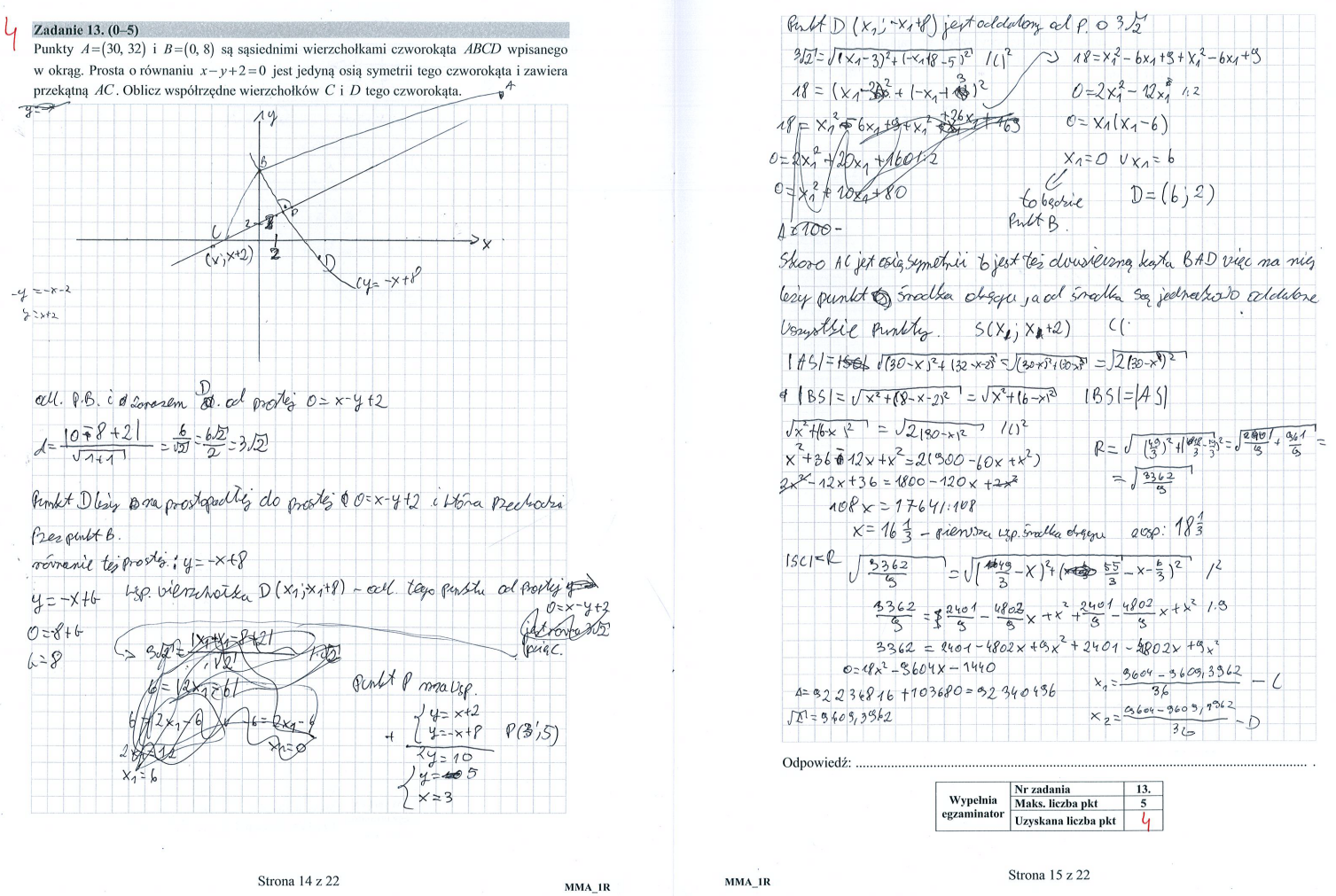 Z arkusza ocenionego na 27 pkt
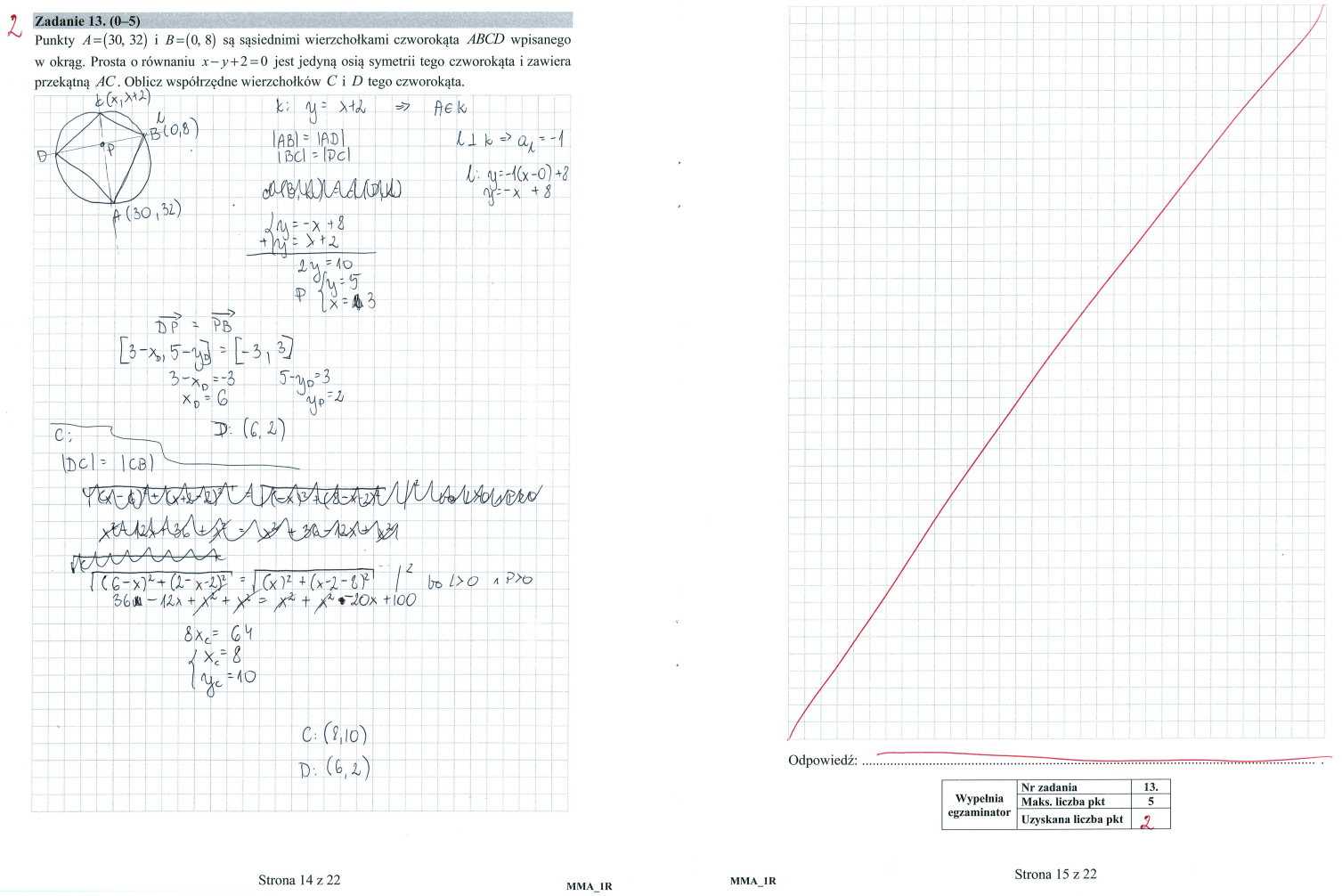 Zadanie nr 13 a wynik egzaminu
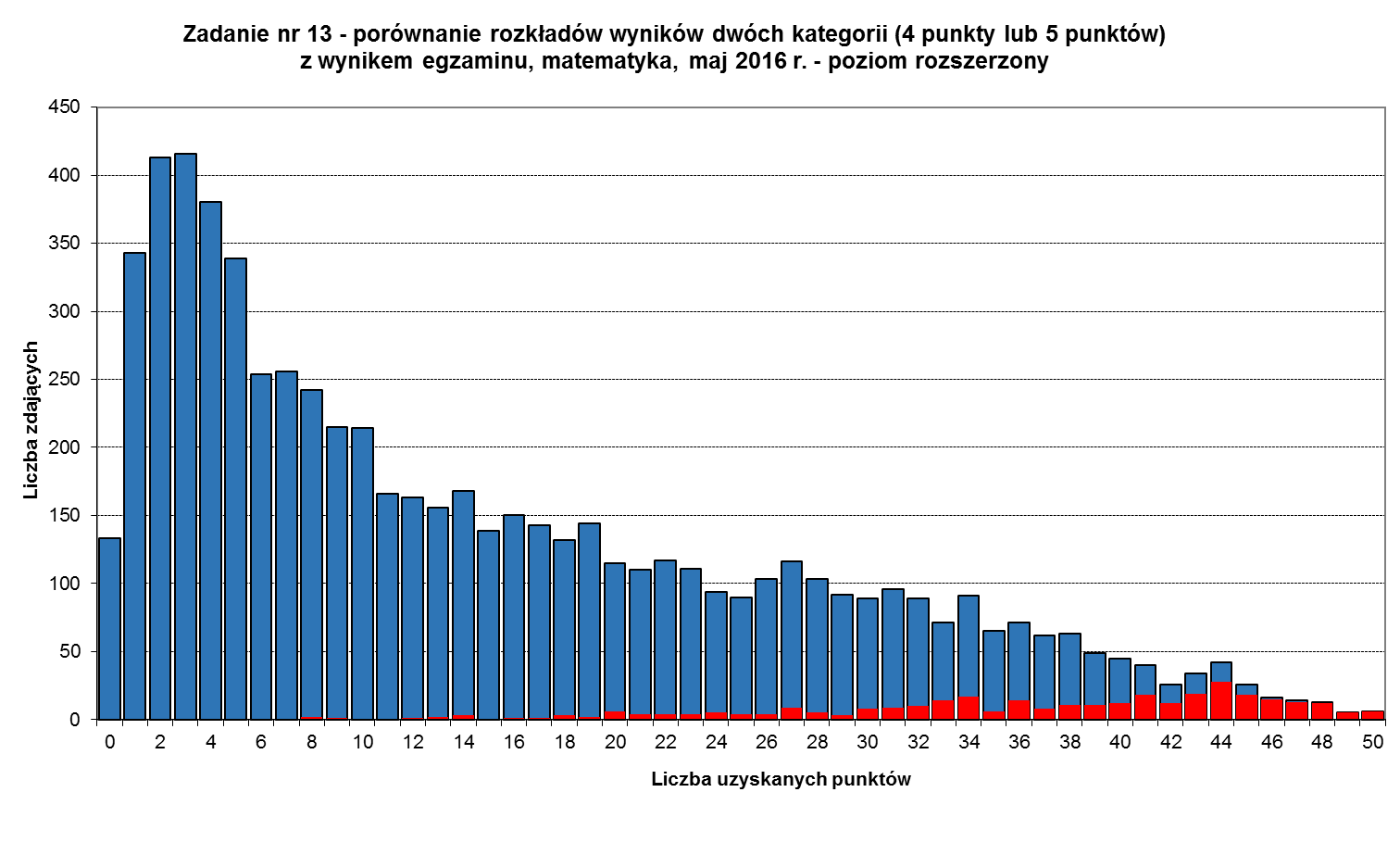 4 lub 5 punktów uzyskało 330 osób, 
średni wynik egzaminu w tej grupie osób to 36,8 pkt
Wskaźniki łatwości zadań z geometrii na płaszczyźnie kartezjańskiej w 7 sesjach egzaminacyjnych
58,9%
0
1
37,2%
2,2%
2
1,7%
3
Dowód geometryczny
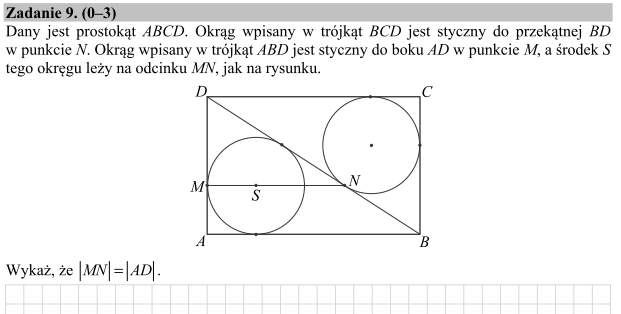 Wskaźnik łatwości: 0,16 
(w kraju: 0,16)
20,8% opuszczeń
Z arkusza ocenionego na 32 pkt
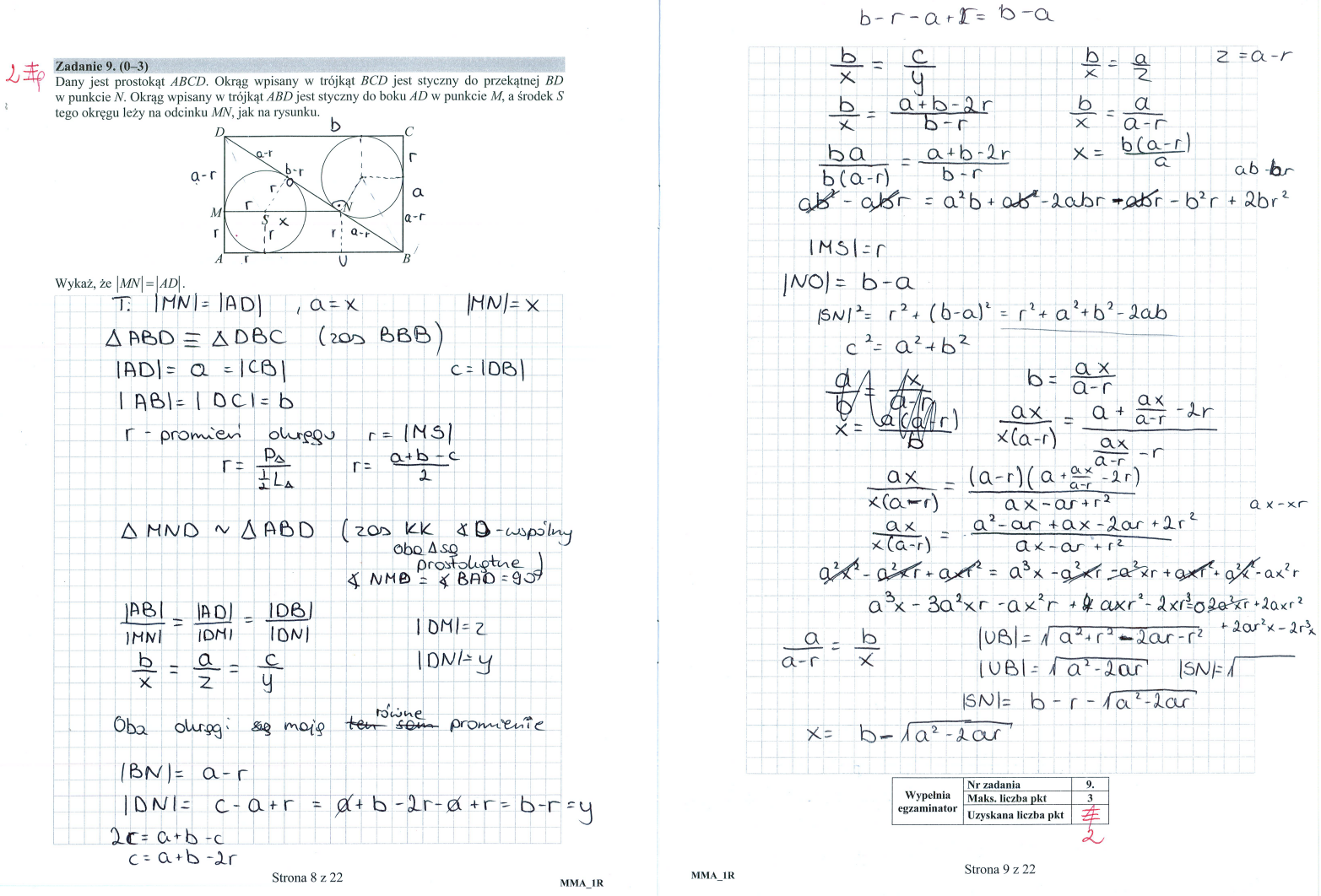 Z arkusza ocenionego na 33 pkt
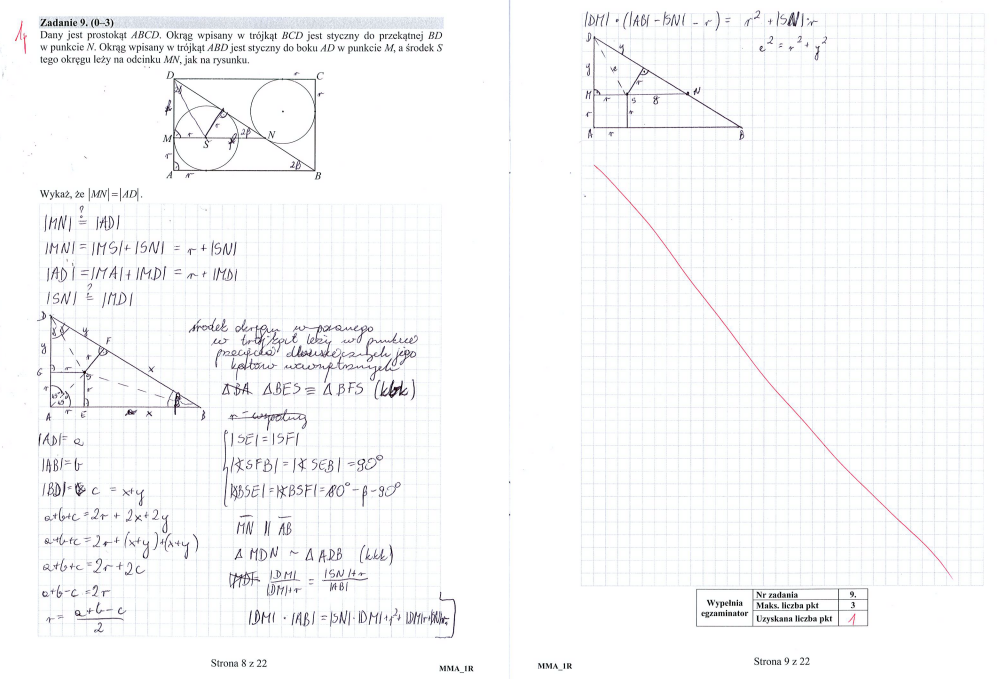 Z arkusza ocenionego na 21 pkt
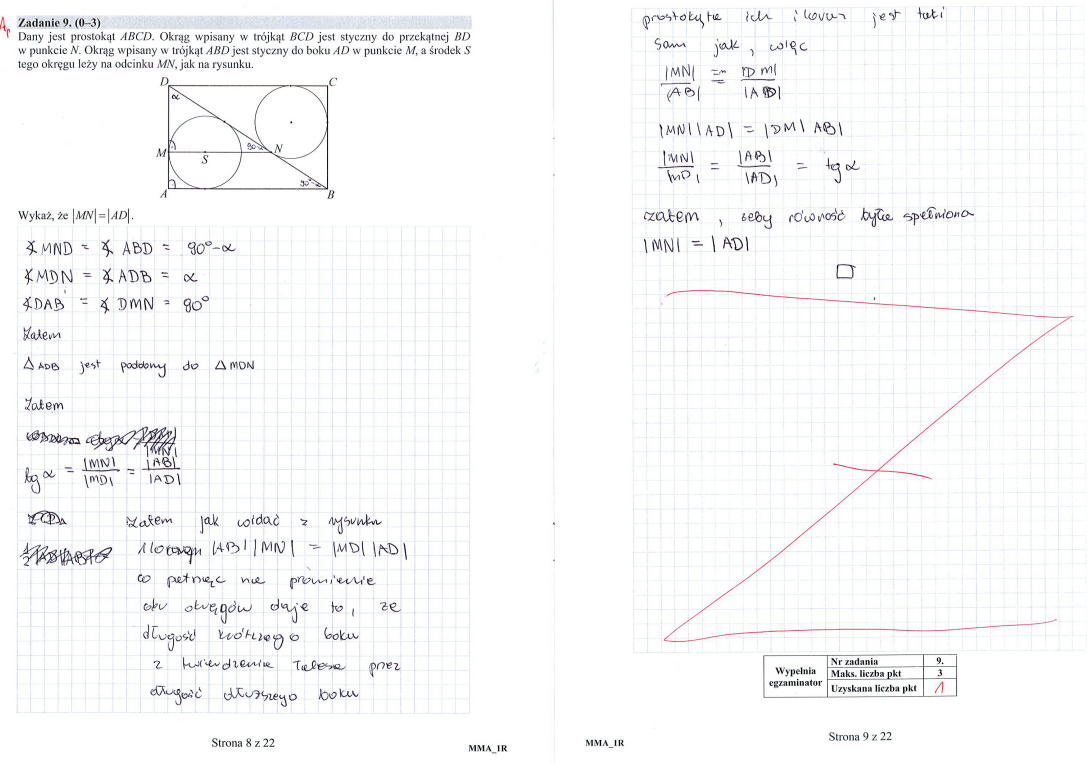 Jeszcze jeden sposób rozwiązania.
Zadanie nr 9 a wynik egzaminu
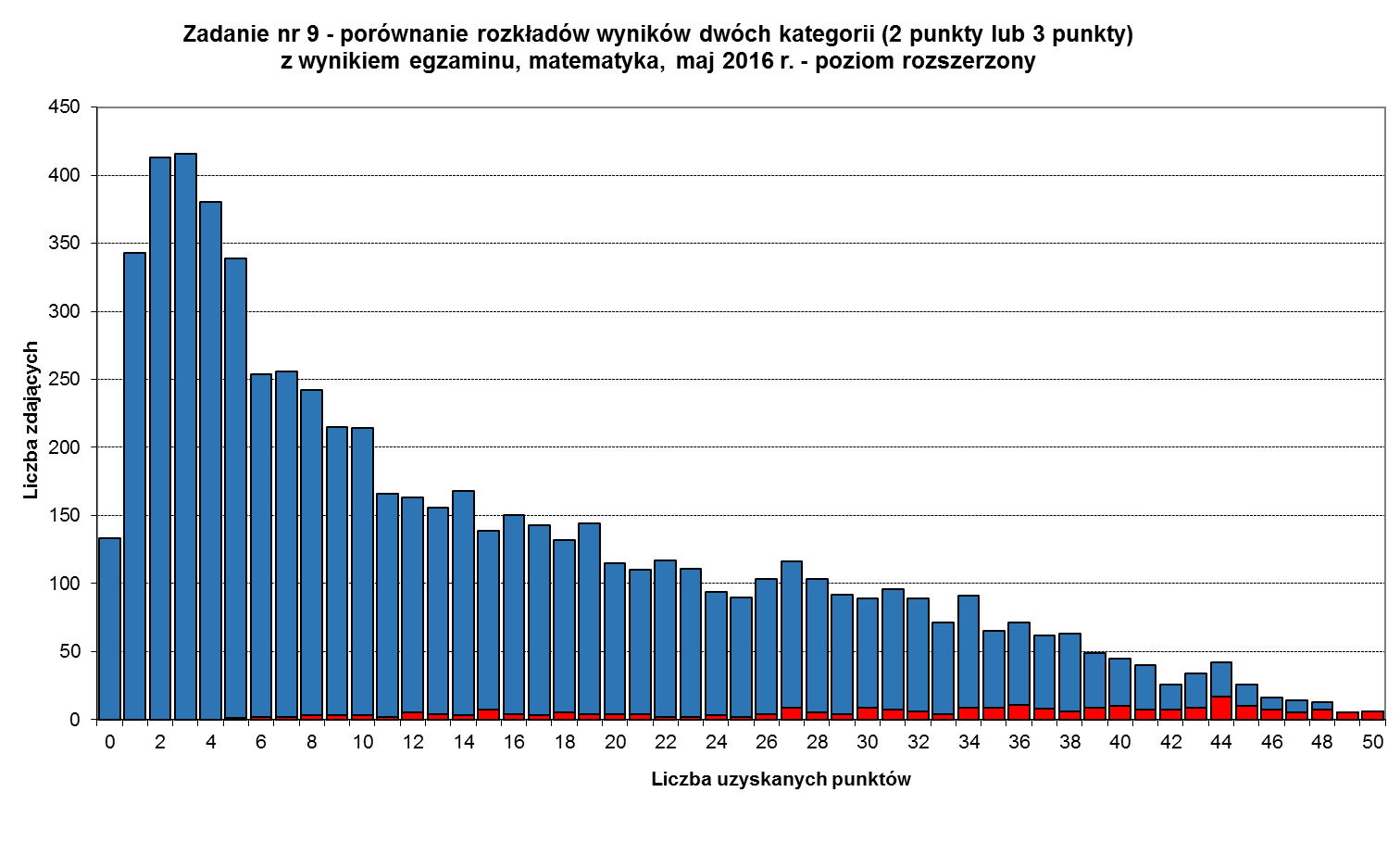 2 lub 3 punkty uzyskało 258 osób, 
średni wynik egzaminu w tej grupie osób to 32,4 pkt
Wskaźniki łatwości zadań na dowodzenie (geometria płaska) w  7 sesjach egzaminacyjnych
Stereometria
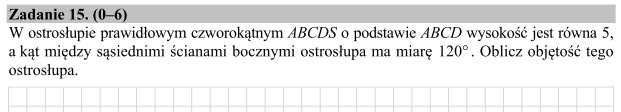 Wskaźnik łatwości: 0,19 
(w kraju: 0,20)
8,5% opuszczeń
Z arkusza ocenionego na 18 pkt
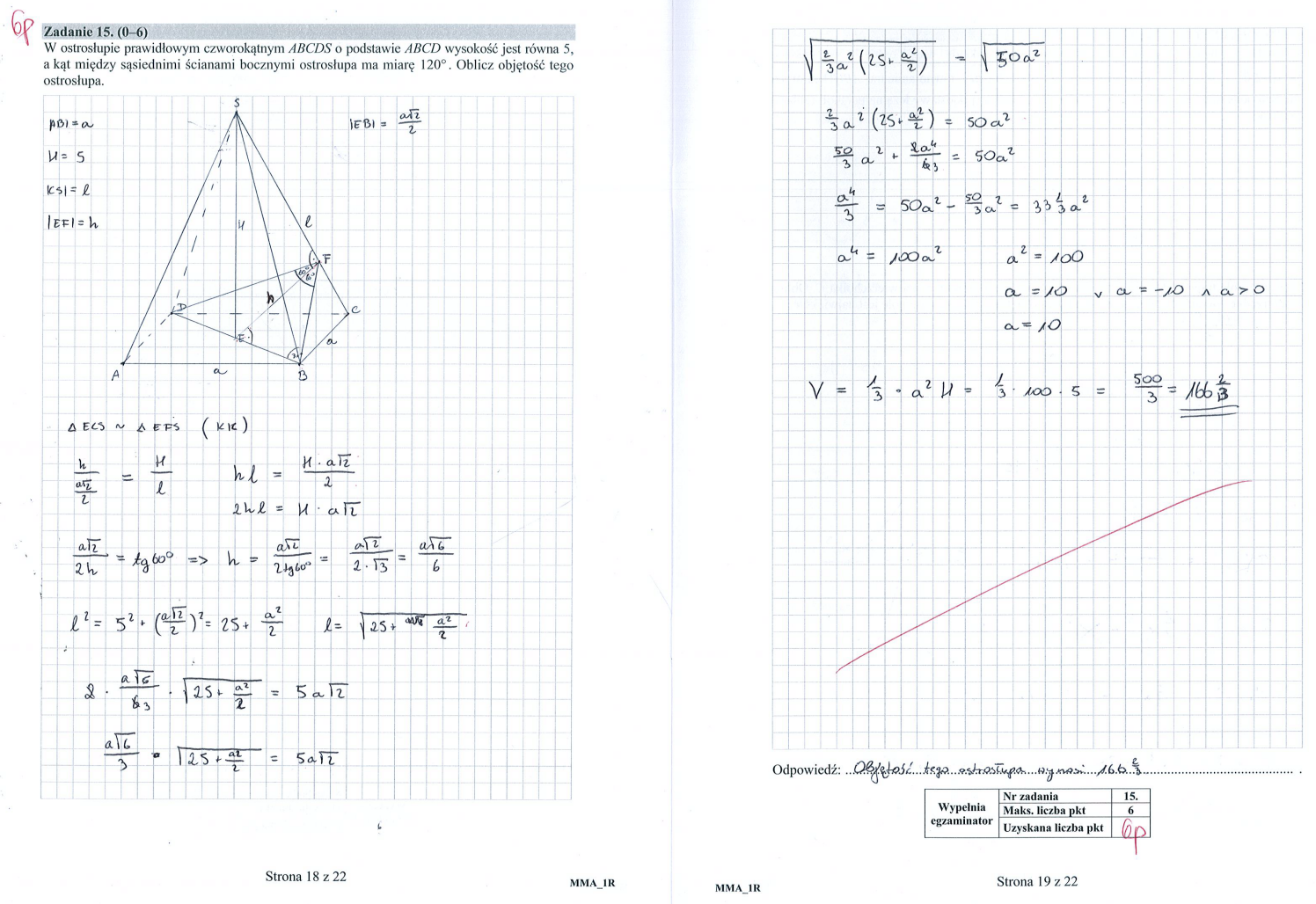 Z arkusza ocenionego 23 pkt
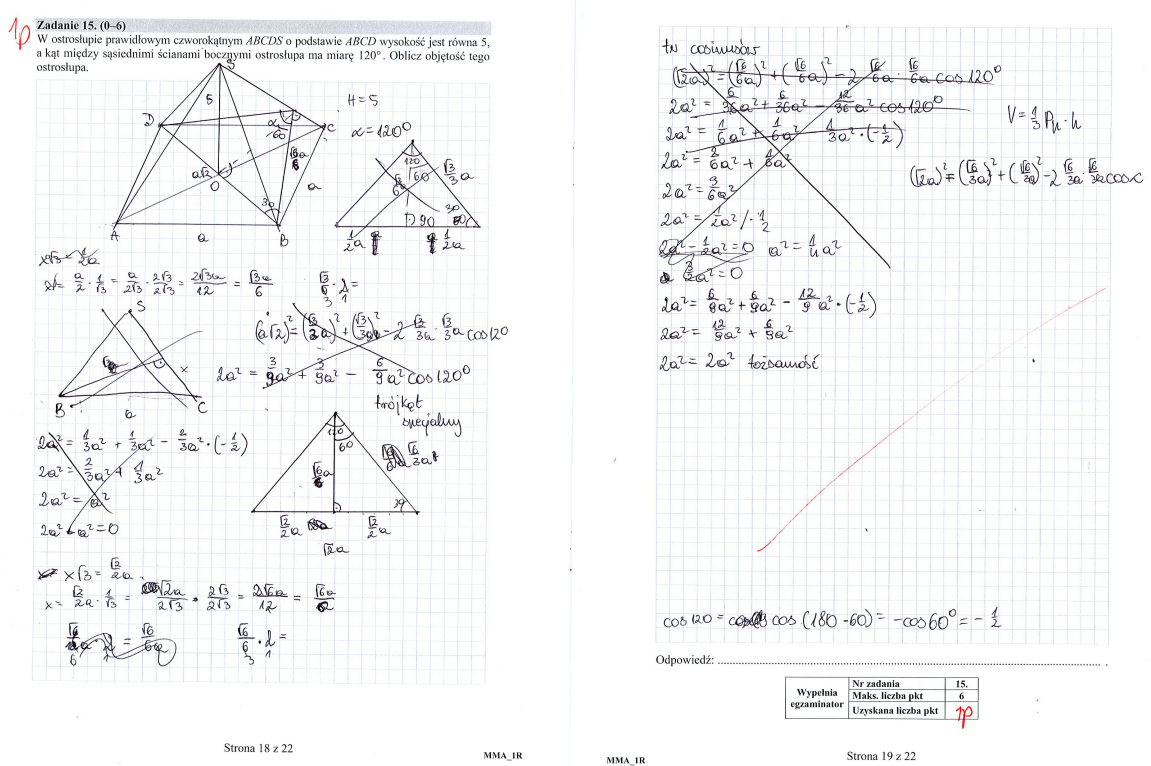 Z arkusza ocenionego na 32 pkt
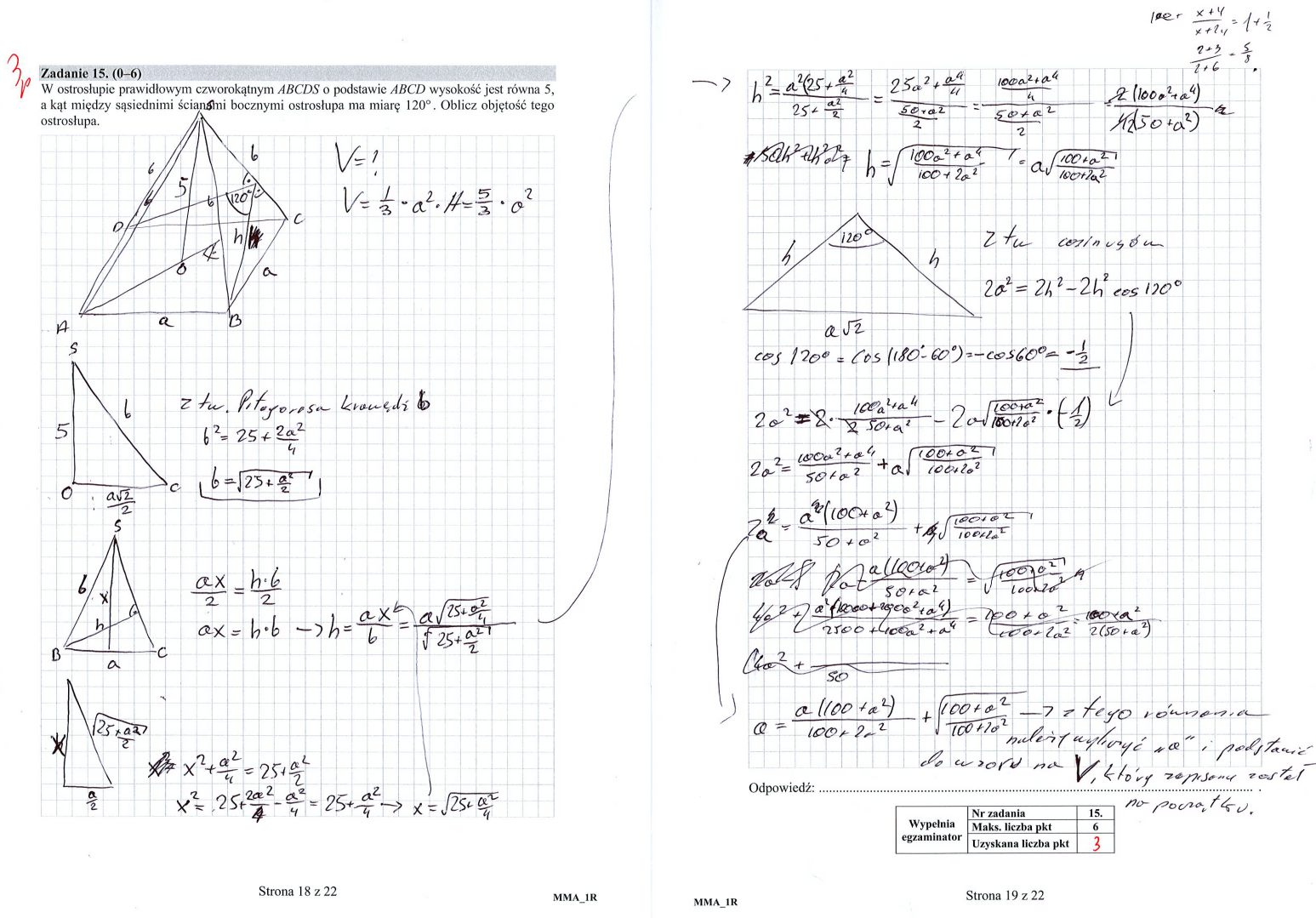 Z arkusza ocenionego na 13 pkt
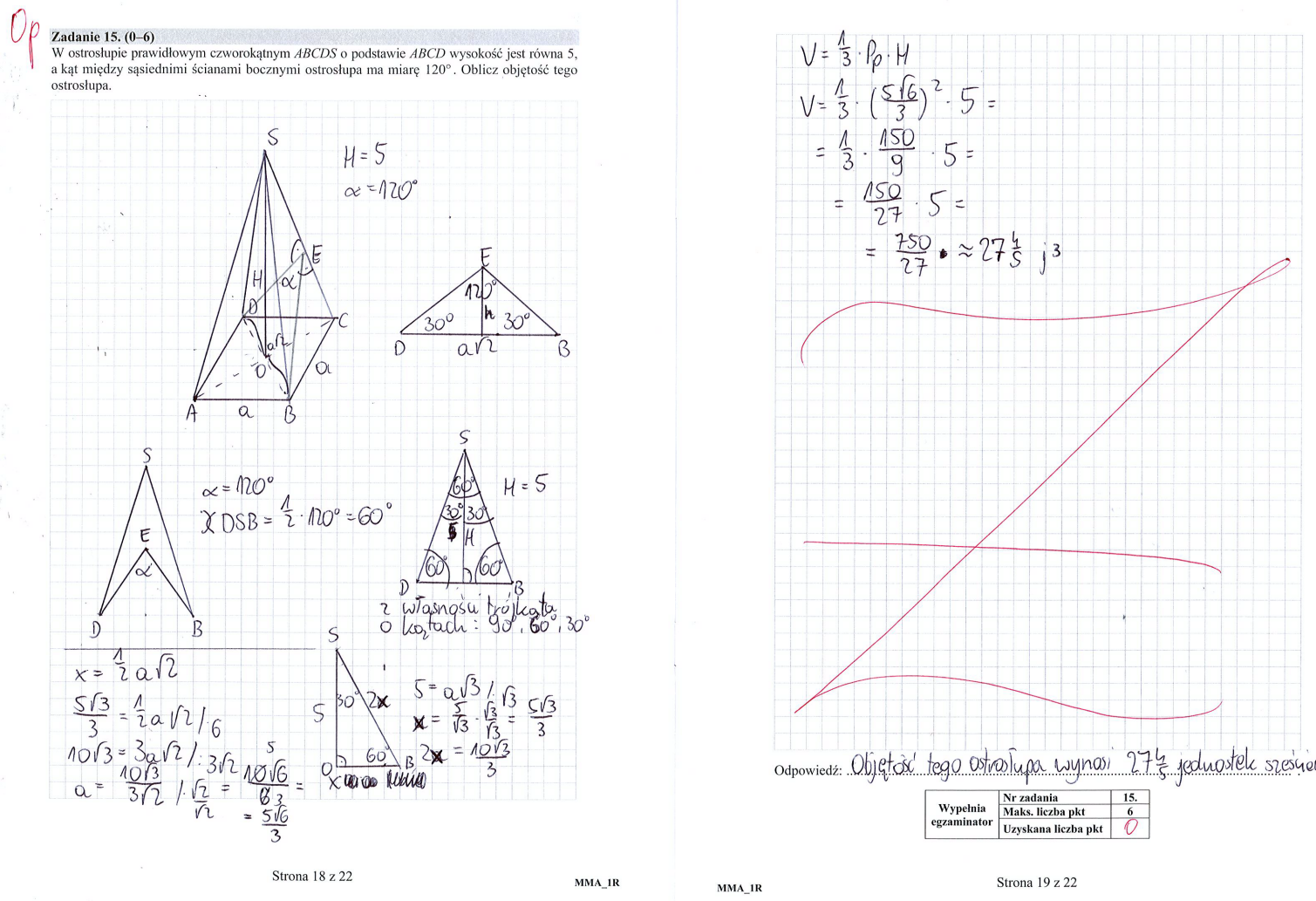 Z arkusza ocenionego na 21 pkt
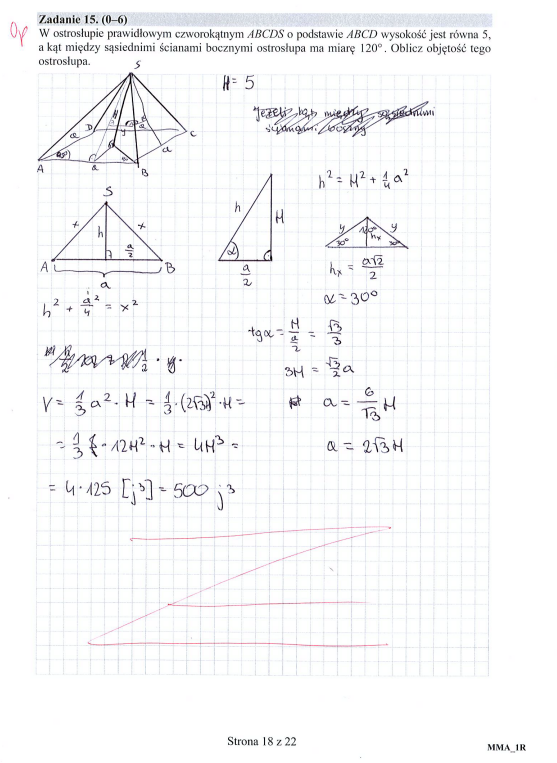 Zadanie 15. a wynik egzaminu
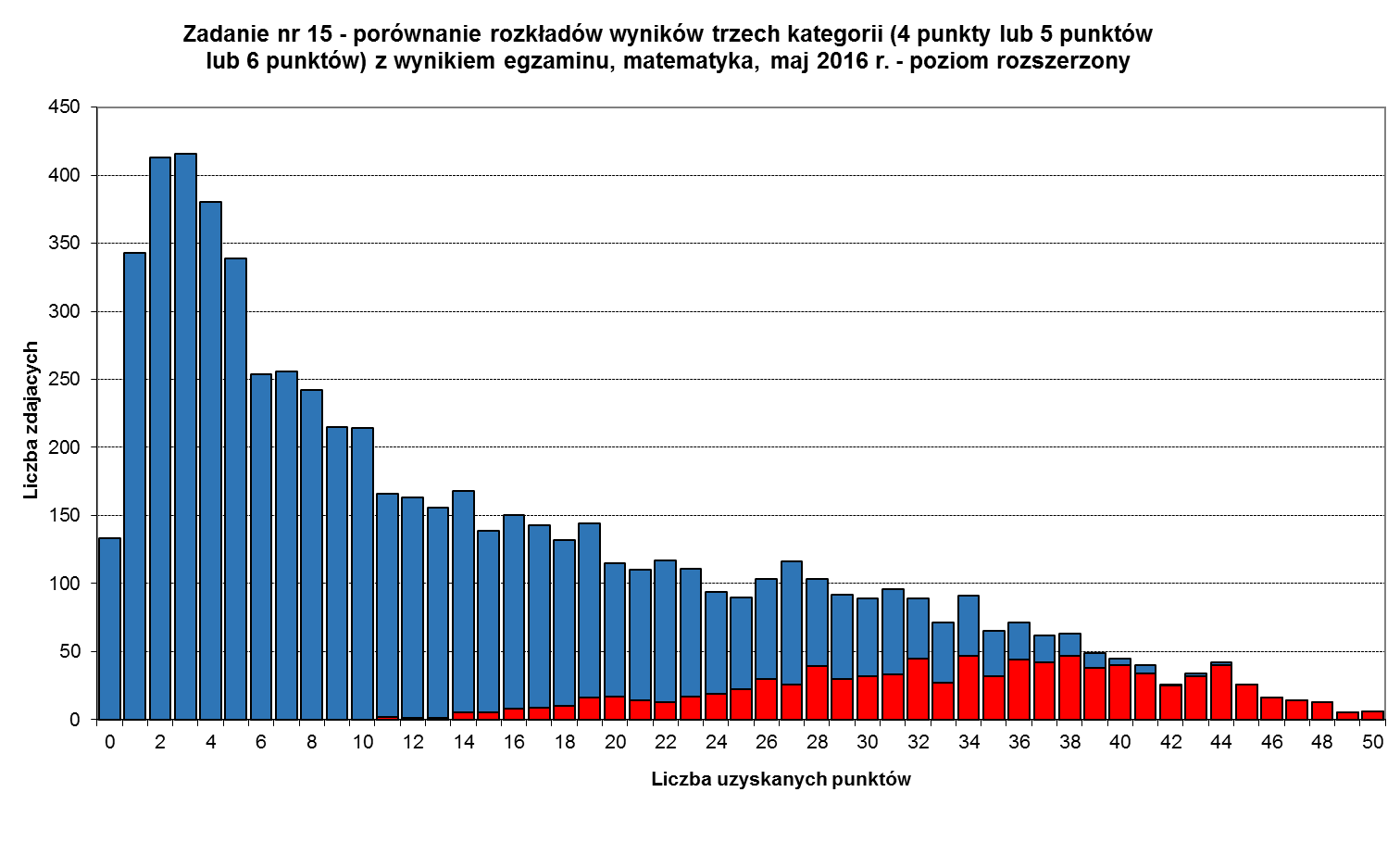 4 lub 5 lub 6 punktów uzyskały 922 osoby, 
średni wynik egzaminu w tej grupie osób to 33,7 pkt
Wskaźniki łatwości zadań ze stereometrii w  7 sesjach egzaminacyjnych
Zadanie 13. według zadania 15.
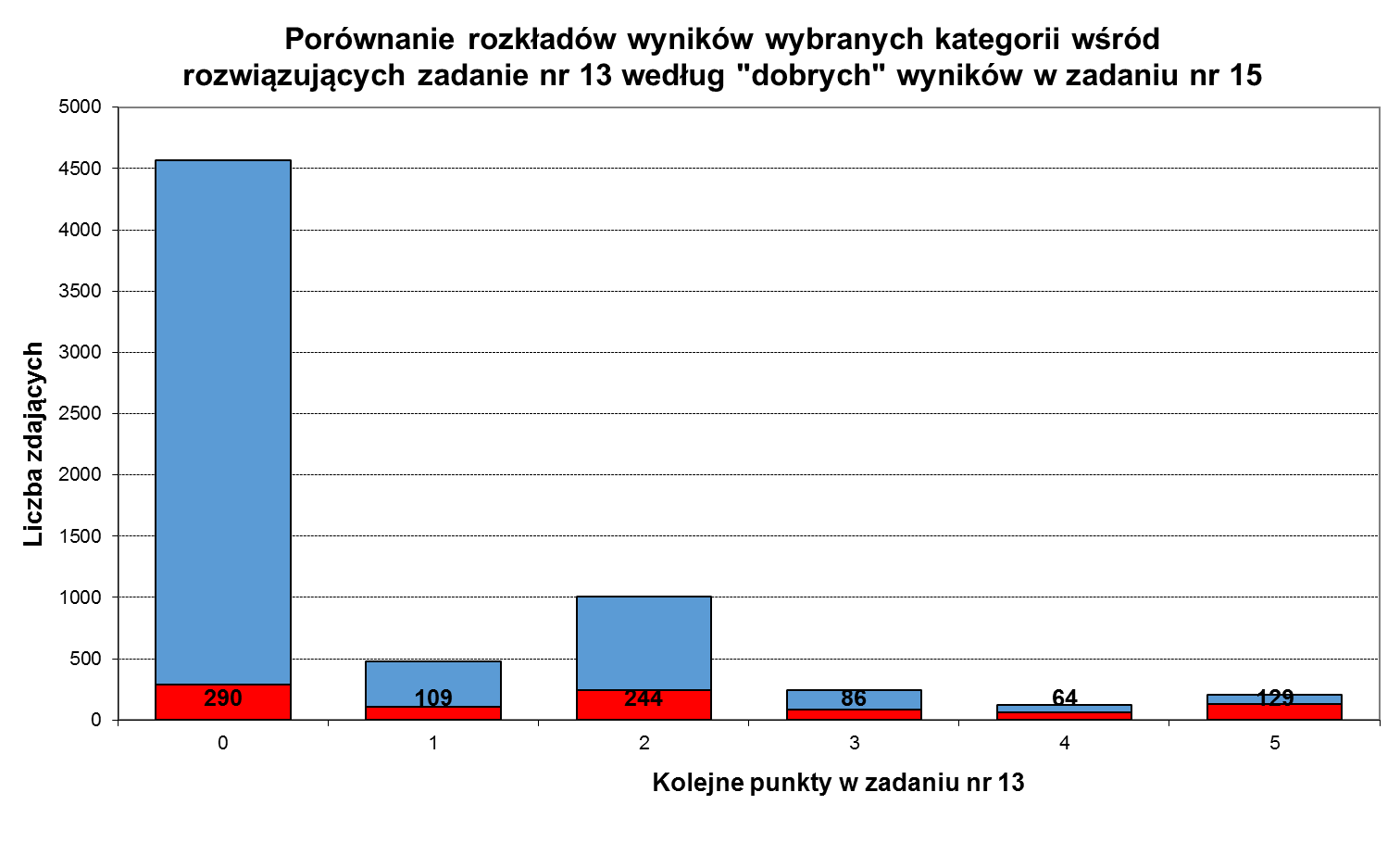 Zadanie 15. według zadania 13.
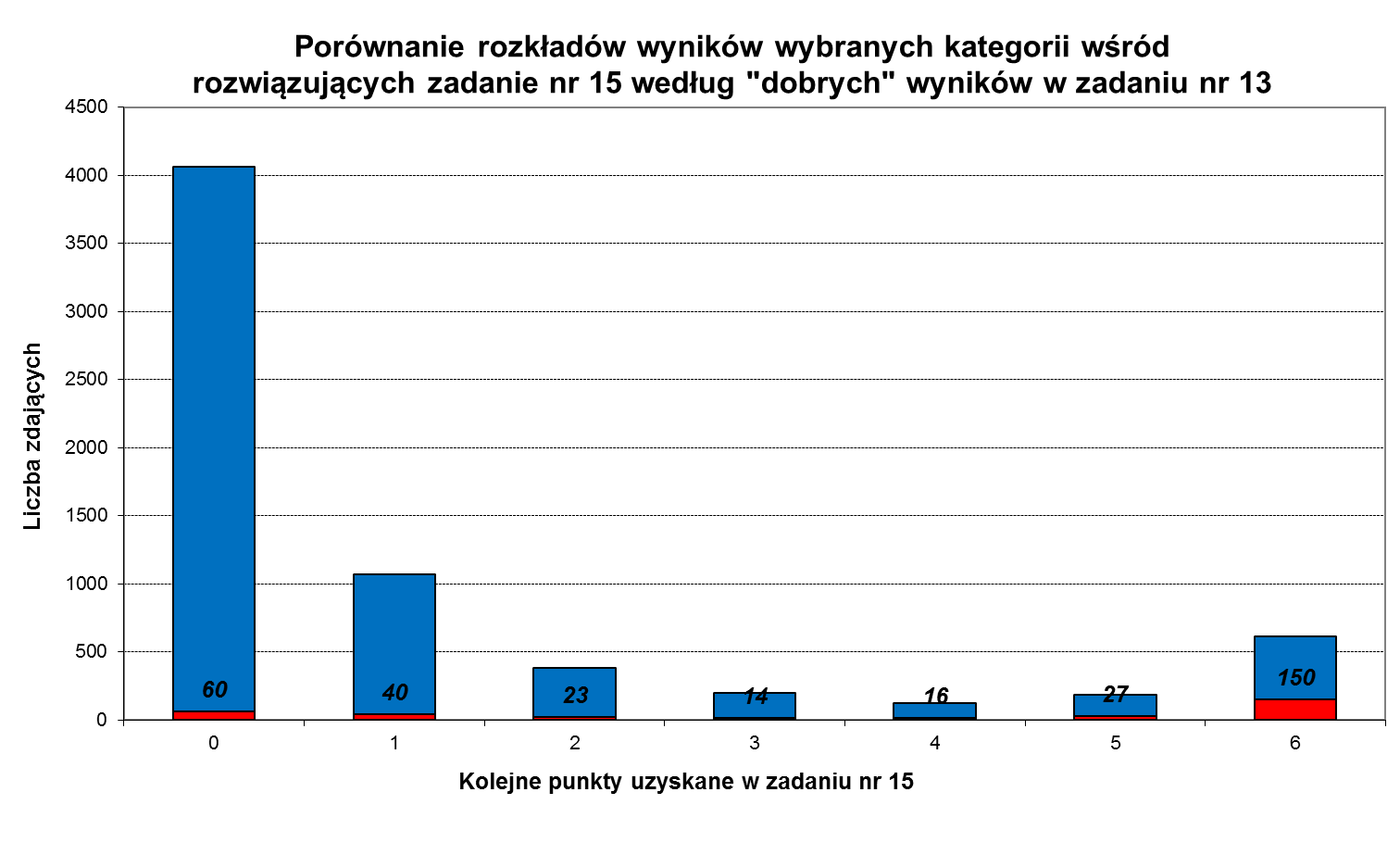 Bardzo Państwu dziękuję za uwagę.